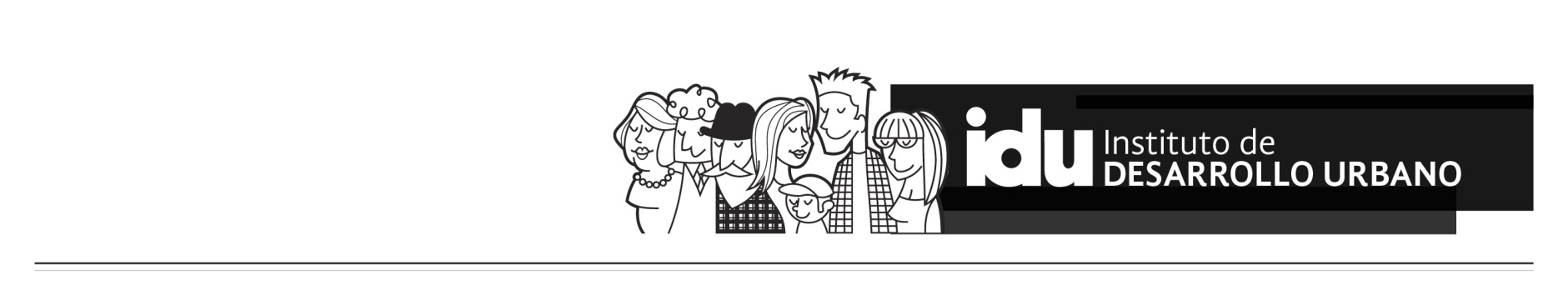 Comunicado xxx   Fecha: xxxx     Localidad: xxx
Finalización de Obras
Escriba aquí el objeto del contrato resumido
Escriba aquí la dirección del frente
A partir de (fecha REAL de finalización)
Allí se desarrollaron actividades de xxxxxxxxxxxx. El Instituto de Desarrollo Urbano - IDU y (escriba aquí el nombre del contratista), invitan a toda la comunidad que se beneficiará con las obras finalizadas, a seguir estas recomendaciones para su correcta sostenibilidad:
Conserve en buen estado las obras entregadas.

Cualquier irregularidad, denúnciela a las autoridades competentes.

(añada cualquier recomendación que considere necesaria para la sostenibilidad de las obras)
Puede añadir una imagen del antes y después
El disfrute y el cuidado de las obras entregadas es el derecho y la responsabilidad de la comunidad.
MAYOR INFORMACIÓN sobre el Contrato IDU No. xxxx  de xxx  en el  PUNTO CREA (Centro de Reunión, Encuentro y Atención):  
(escriba aquí la dirección)  Horario de atención: xxxxxxxxx  Teléfono: xxx  - Correo electrónico: xxxxxxxxxxxxxxxx
Contratista:  xxxxxx   Residente social: xxxxxxx    Interventoría: xxxxxxxx   Residente social: xxxxxxxx
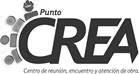 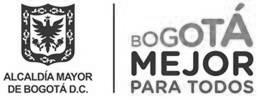 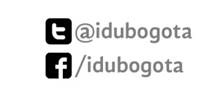 Atención al Ciudadano IDU: Calle 22 No. 6-27   
Tel: 3412214- 3387555
Línea gratuita: 018000910312
Correo electrónico: atnciudadano@idu.gov.co